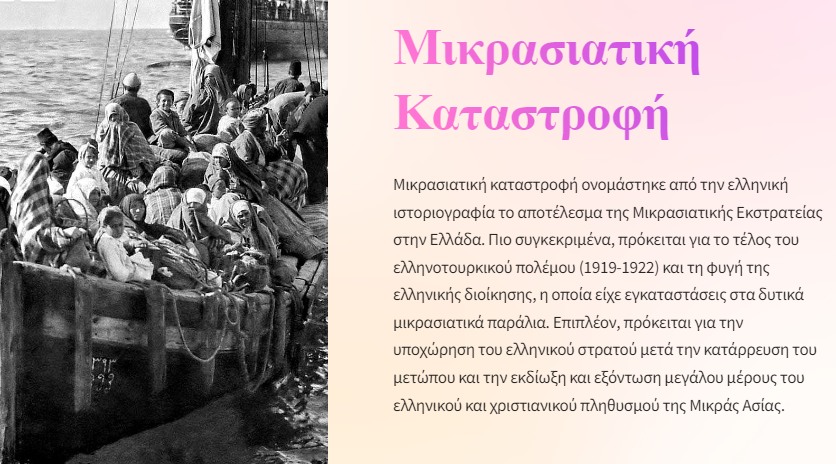 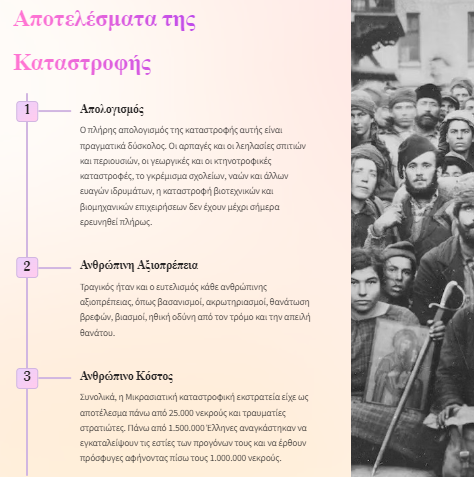 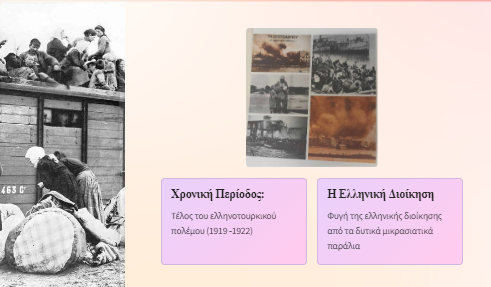 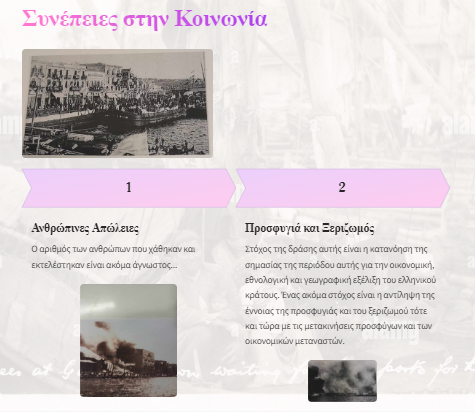 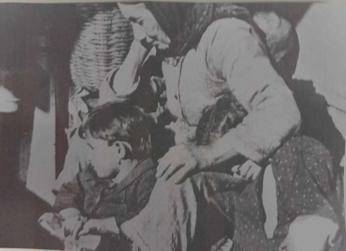 Φωτογραφικό Υλικό
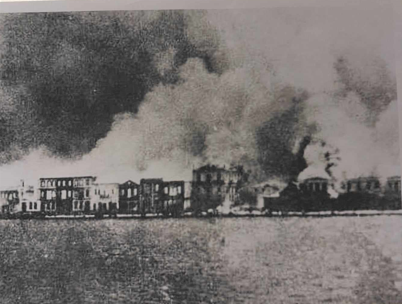 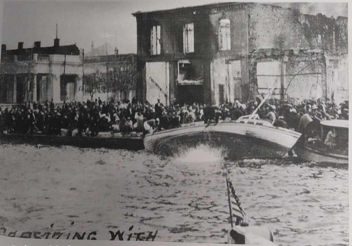 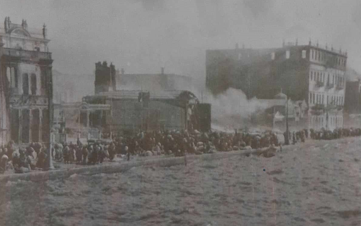 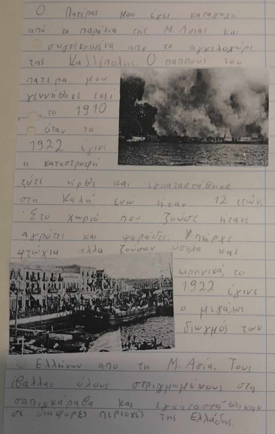 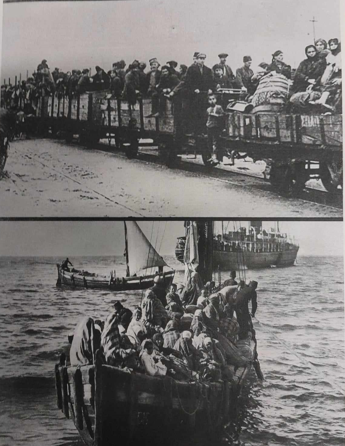 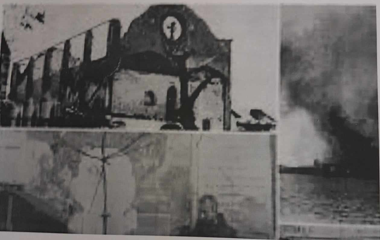 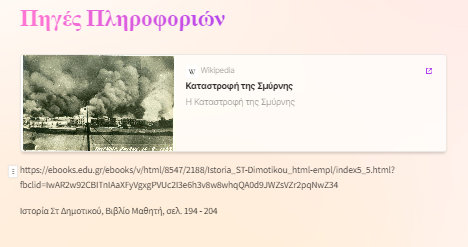